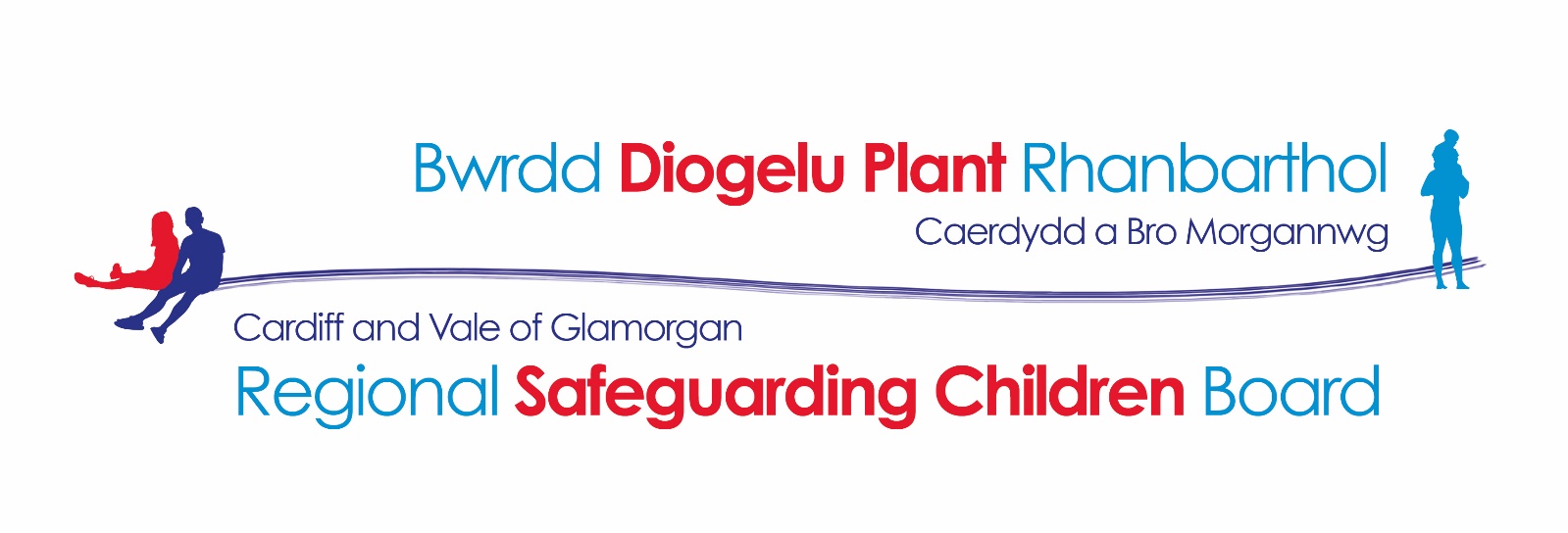 Gangau Cyffuriau Llinellau Ffôn- Brîff 7 munud
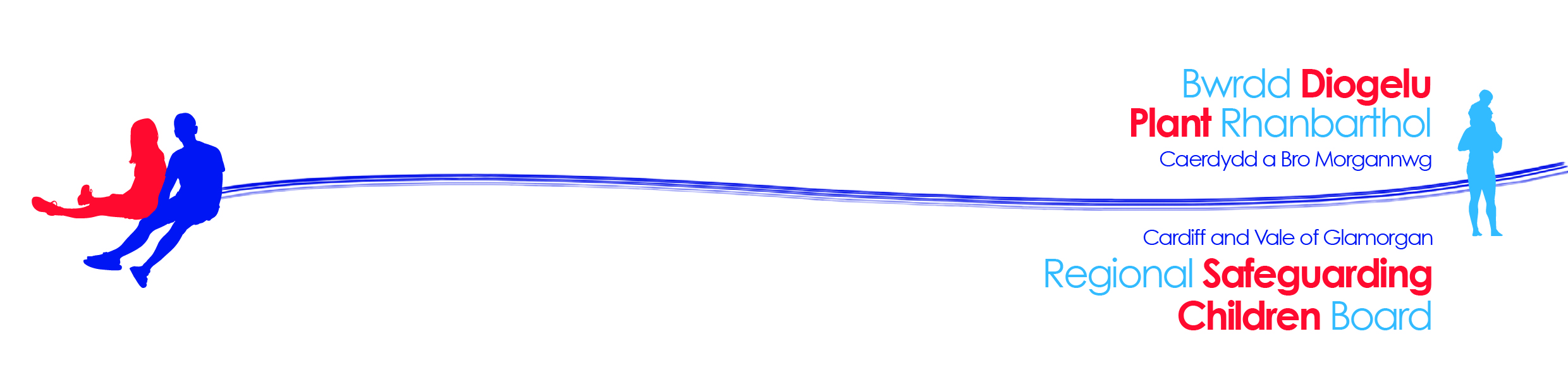 1. BETH YW HYN?
Er nad oes diffiniad swyddogol, fel arfer, llinellau cyffuriau yw pan aiff gang trefol i ardaloedd llai i werthu heroin/crac cocên. 
Bydd y grŵp yn defnyddio un rhif ffôn ar gyfer cwsmriaid sy’n archebu cyffuriau, a weithredir o’r tu allan i’r ardal, a daw hwn yn ‘frand’ ganddynt. 
Mae’r gangiau’n dueddol o ddefnyddio eiddo lleol, fel arfer eiddo i berson sy’n agored i niwed, fel canolfan i’w gweithgareddau. Yn aml, caiff y lle ei feddiannu trwy rym neu orfodaeth (technegau’r gog), ac mewn rhai amgylchiadau, mae’r dioddefwyr yn gadael eu cartrefi oherwydd bod arnynt ofn trais.
2. BETH YW HYN?
Maent yn defnyddio gwahanol dechnegau i osgoi cael eu dal, yn cynnwys cyfnewid aelodau gang o le i le fel na ddaw’r heddluneu gystadleuwyr i’w hadnabod, a defnyddio merched a phlant i drosglwyddo cyffuriau gan gredu ei bod yn llai tebygol y cânt eu stopio a chwilio.
3. BETH YW HYN?
Mae gangiau llinellau cyffuriau yn peri bygythiad sylweddol i oedolion sy’n agored i niwed y meant yn dibynnu arnynt i gynnal a/neu hwyluso’r troseddau.
Mae dros 70% o luoedd heddlu Cymru a Lloegr, yn cynnwys Heddlu Gogledd Cymru, nawr yn adrodd bod gweithgarwch fel hyn wedi sefydlu yn eu hardal. 
Mae’r aelodau gang fel arfer yn eu harddegau hwyr hyd at ganol eu hugeiniau.
4. BETH YW HYN?
Mae’r ffactorau sy’n ysgogi trefniant fel hyn yn cynnwys: 
Sail o gwsmeriaid parod i brynu
Llai o gystadleuaeth
Llai o berygl o fod yn darged troseddau gwn 
Llai tebygol y bydd yr heddlu yn eu hadnabod
Tueddiadau Diweddar
Targedu oedolion â materion iechyd meddwl 
Mae 80% o’r lluoedd heddlu wedi adrodd bod cam-fanteisio ar blant yn digwydd hefyd, fel arfer i ddanfon y cyffuriau i gwsmeriaid
5. CYDNABOD
Caiff plant o ardaloedd trefol eu recriwtio gan gangiau i gludo cyffuriau ac arian i’r lleoliad yn y wlad, yn aml gyda’r tren ond hefyd mewn ceir a bysus.
Adroddir bod plant wedi aros mewn amodau gwael iawn, mewn cyfeiriadau wedi eu meddiannu sydd fel arfer yn eiddo i ddefnyddwyr cyffuriau Dosbarth A.
6. PRIF FATERION
Sut caf ddysgu mwy? 
Sut caiff plant eu recriwtio? 
Beth yw’r arwyddion? 
Oes cysylltiadau â CRhB?
7. SUT Y DYLECH YMATEB?
Trafodwch ag arweinydd diogelu’r asiantaeth os oes gennych bryderon.
 Darllenwch Adroddiad yr Asiantaeth Droseddau Genedlaethol (Tach 2016 )
 Canllaw’r Swyddfa Gartref: Ecsbloetio plant ac Oedolion sy’n agored i niwed trwy droseddau llinellau ffôn cyffuriau (2017) 
Dydy o ddim yn iawn
Ymgyrch Trapped
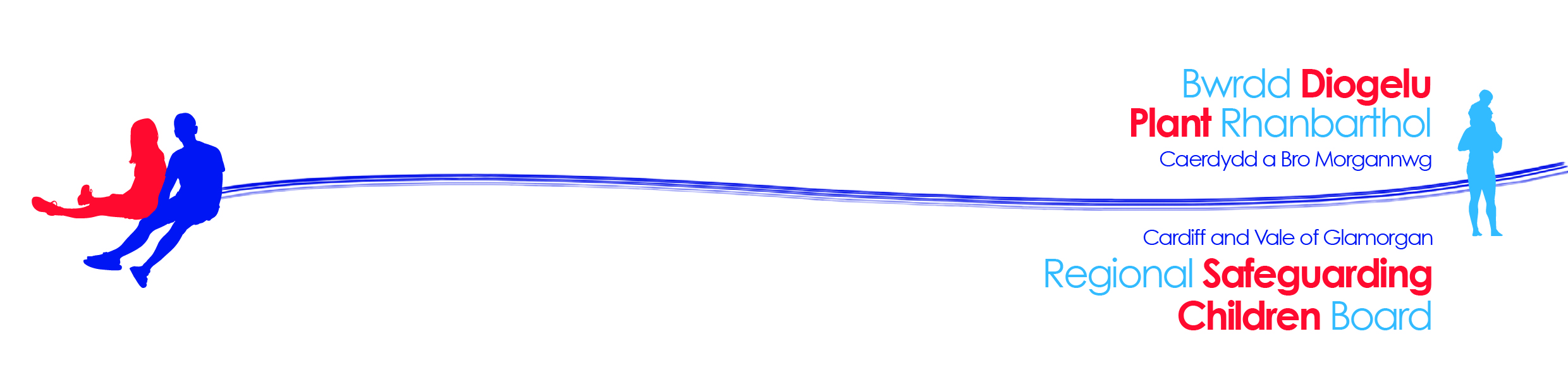